স্বাগতম
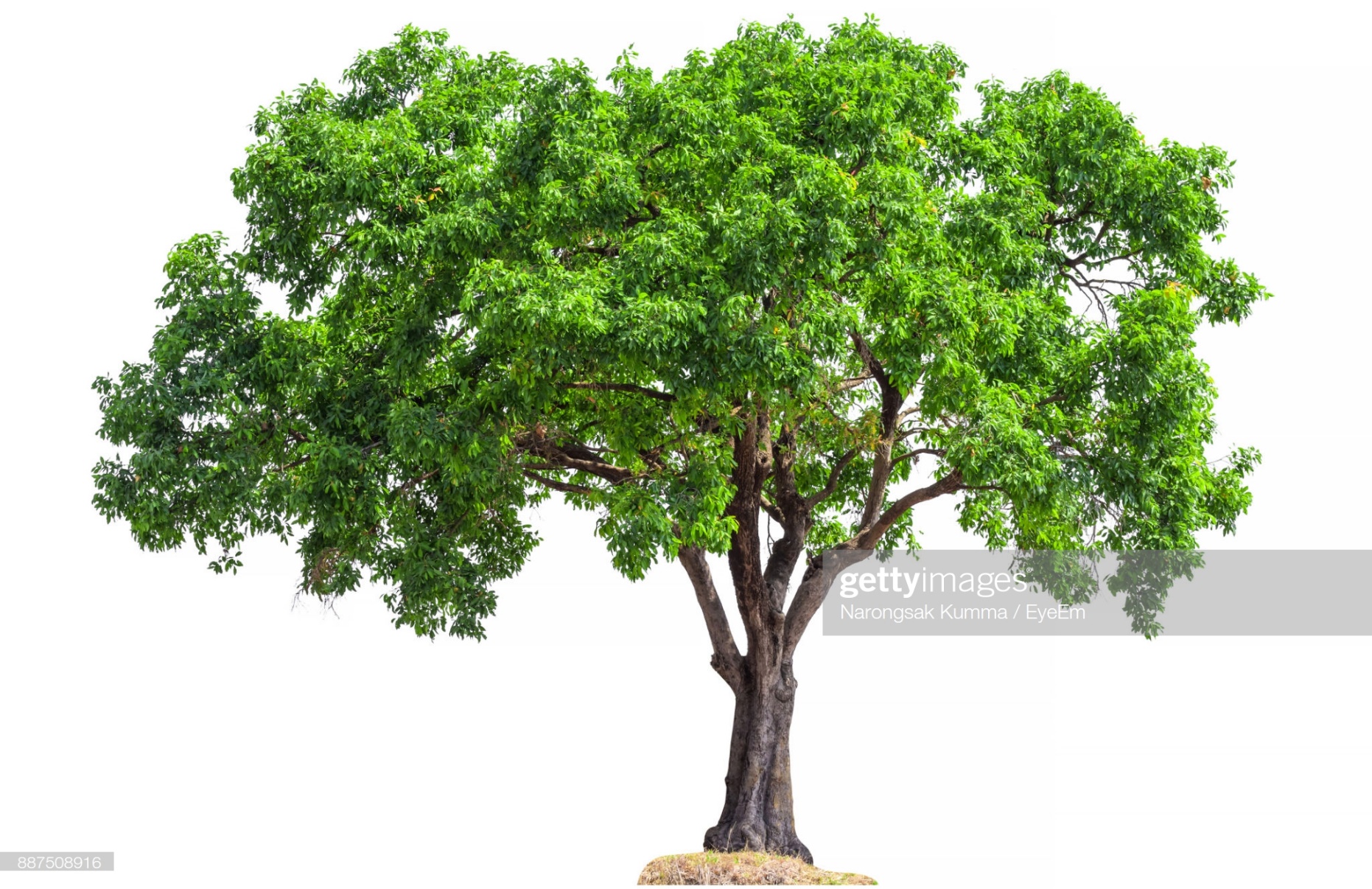 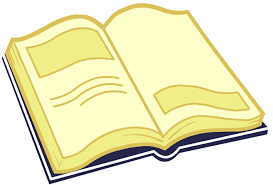 শিক্ষক পরিচিতি
পাঠ পরিচিতি
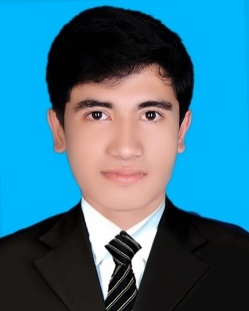 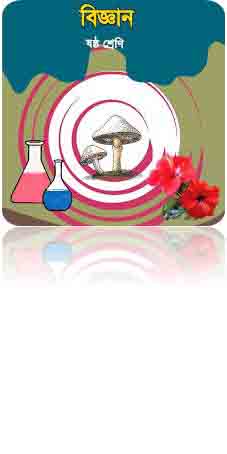 মোঃকামরুল হাসান
সহকারি শিক্ষক (ICT)
দক্ষিণ লালমোহন মাধ্যমিক বিদ্যালয়
লালমোহন ,ভোলা
ই মেইল-mdkamrulhasanbd18@gmail.com
শ্রেণিঃ ষষ্ঠ 
বিষয়ঃ বিজ্ঞান   
অধ্যায়- পঞ্চম   
 পাঠ-  ১-৬ 
সময়ঃ ৫০ মিনিট
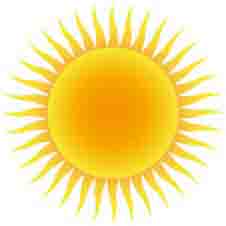 নিচের ছবি লক্ষ্য কর
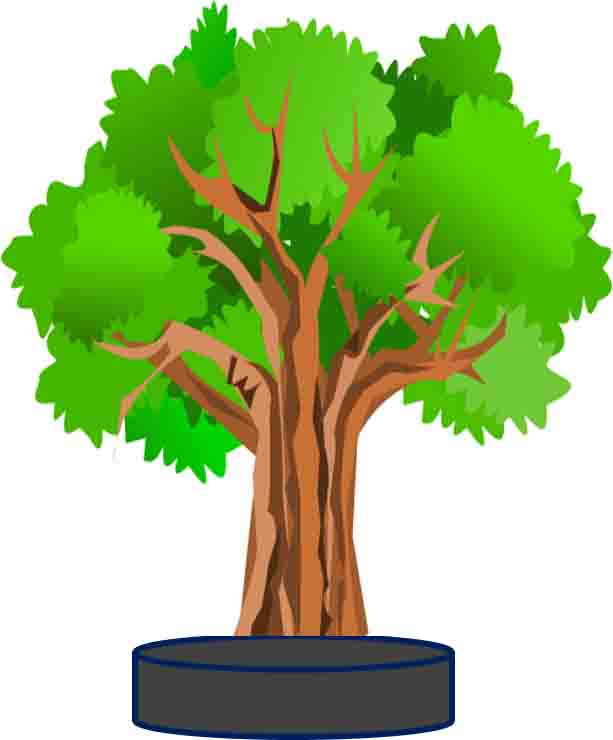 সূর্যের আলো
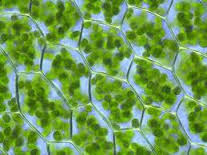 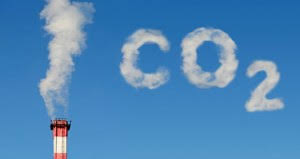 ক্লোরোফিল
কার্বন-ডাই-অক্সাইড
এভাবে উদ্ভিদ নিজের খাদ্য নিজেই তৈরী করে ।
আজকের পাঠের বিষয়
সালোকসংশ্লেষণ
শিখনফল
এই পাঠ শেষে শিক্ষার্থীরা...
সালোকসংশ্লেষণ কী তা বলতে পারবে
সালোকসংশ্লেষণের কলা কৌশল ব্যাখ্যা করতে পারবে ।
জীবজগতে সালোকসংশ্লেষণের গুরুত্ব বিশ্লেষণ করতে পারবে ।
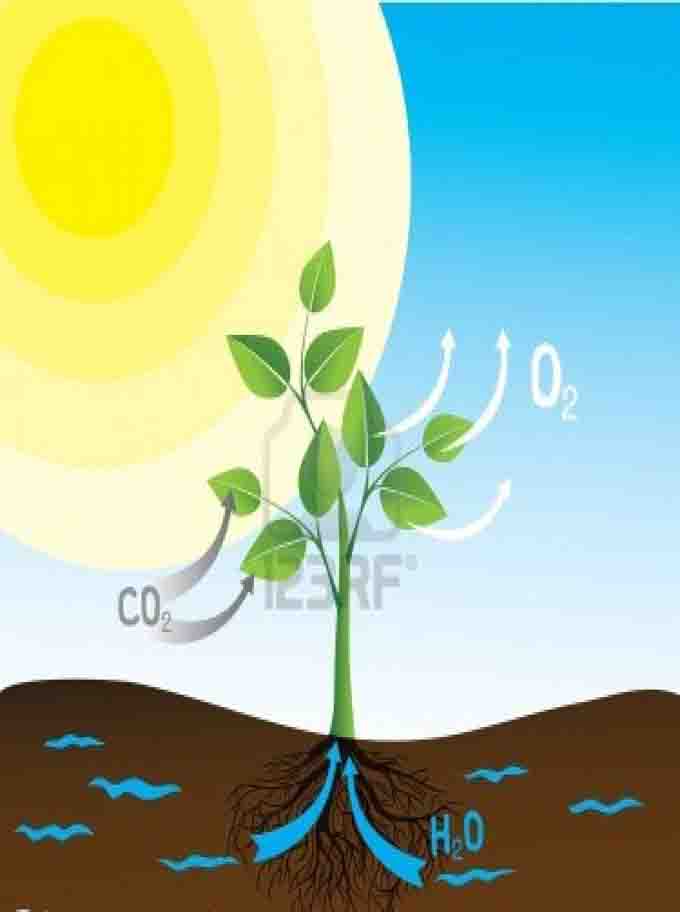 অক্সিজেন ত্যাগ করছে
র্কাবন ড্রাই অক্সাইড গ্রহণ করছে
মূলের সাহায্য পানি গ্রহণ করছে
সালোকসংশ্লেষণ
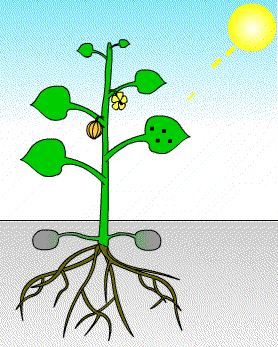 যে পদ্ধতিতে সূর্যের আলোয় সবুজ উদ্ভিদেরা তাদের নিজের খাদ্য নিজেরা তৈরি করে তার নাম হল সালোকসংশ্লেষণ।
একক কাজ
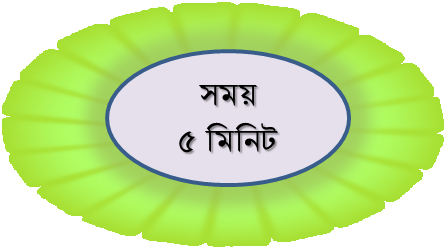 ১।  সালোকসংশ্লেষণ কী ?
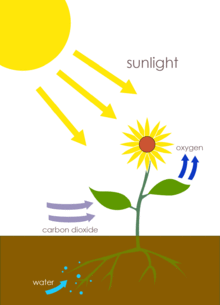 র্সূয থেকে আলোক শক্তি গ্রহন
চিত্র গুলো লক্ষ্য করঃ
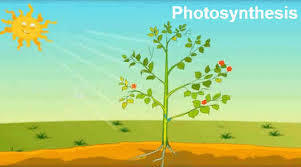 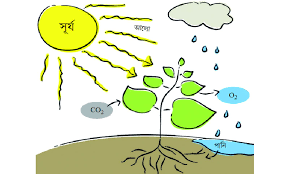 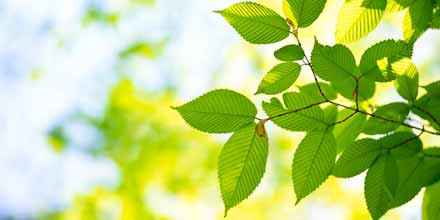 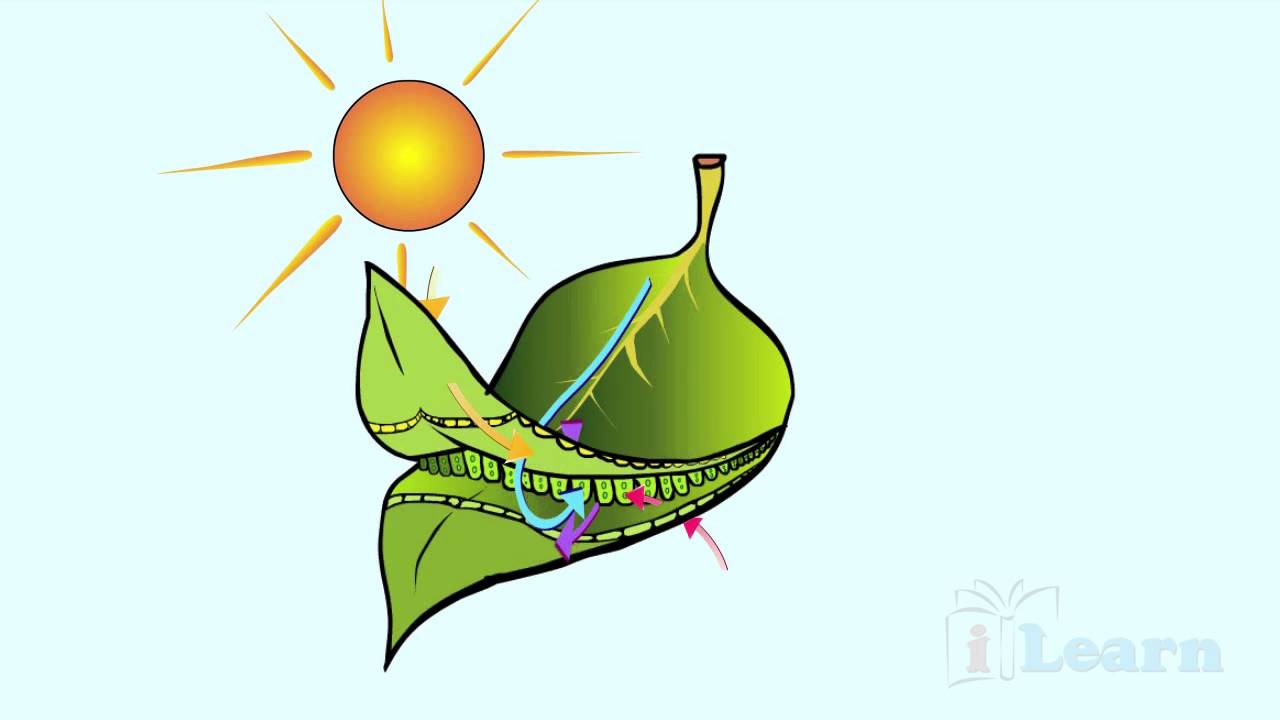 যে কারণে পাতাকে সালোকসংশ্লেষণের প্রধান স্থান হিসাবে গন্য করা হয় ।
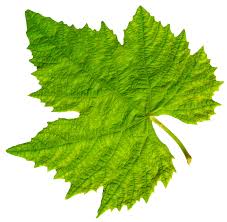 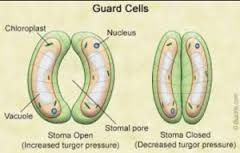 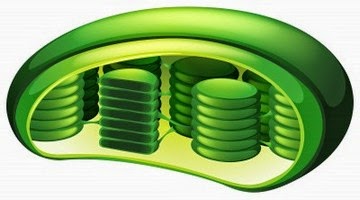 চ্যাপ্টা পাতা
পত্ররন্ধ্র
ক্লোরোপ্লাস্ট
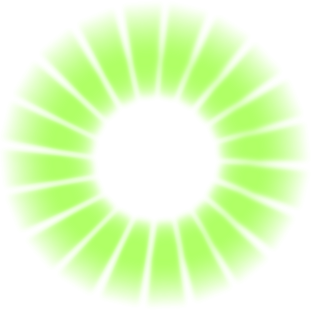 জোড়ায়  কাজ
সময় 
৫ মিনিট
সালোকসংশ্লষণ উদ্ভিদের পাতায় সংগঠিত হয় কেন?
নিচের ছবি লক্ষ্য কর
আমরা ছবিটি থেকে কি দেখতেছি ?
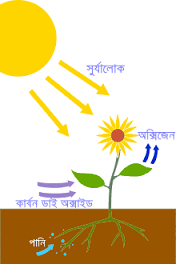 উদ্ভিদ মাটি থেকে পানি এবং বায়ুমন্ডল থেকে কার্বনডাই অক্সাইড শোষন করে সূর্যালোক ও ক্লোরোফিলের উপস্থিতিতে শর্করা জাতীয় খাবার এবং উপজাত হিসাবে অক্সিজেন তৈরী করে ।
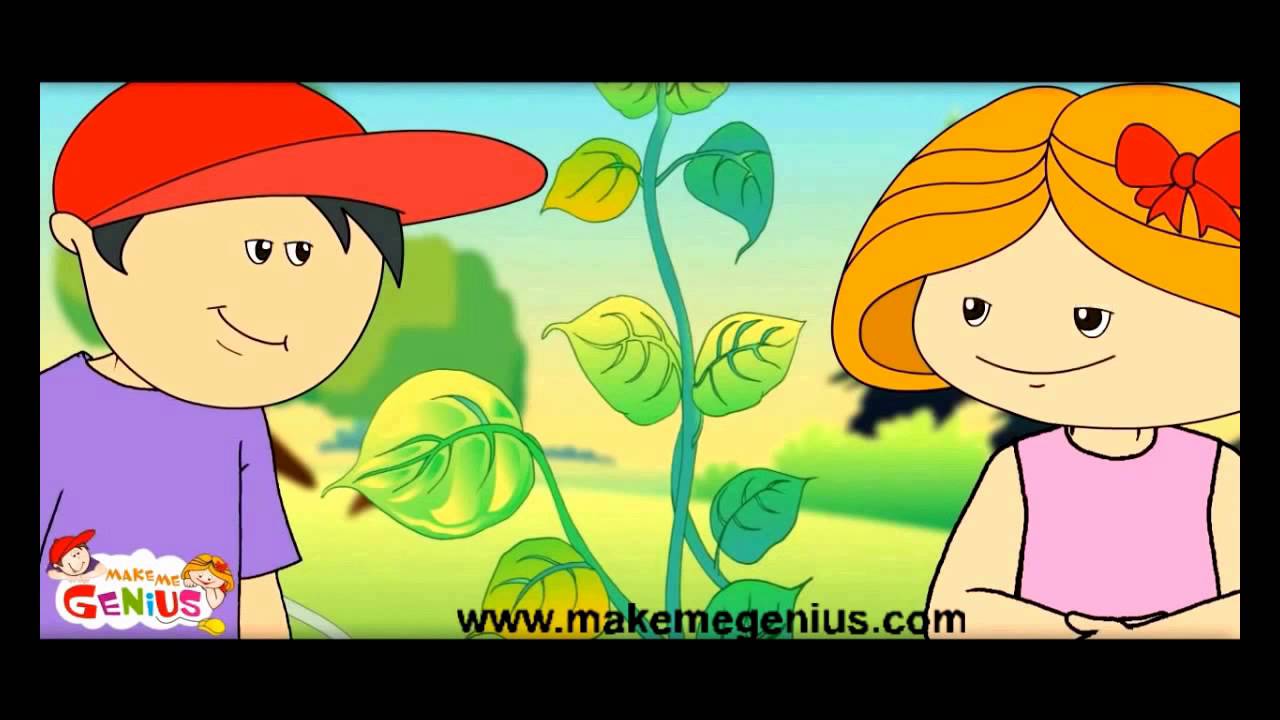 ১।  প্রাণী হোক আর উদ্ভিদ হোক  জীবের কর্মচাঞ্চল্যের মূলে আছে খাদ্য।কারন খদ্যের সাথে শ্বসনের নিবিড় সম্পর্ক রয়েছে
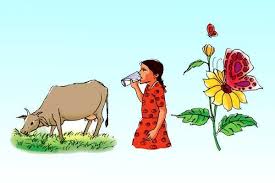 ২। জীব জগতের জন্য প্রাথমিক খাদ্য শর্করা একমাত্র সালোকসংশ্লেষণের মাধ্যমে উৎপন্ন হয়।
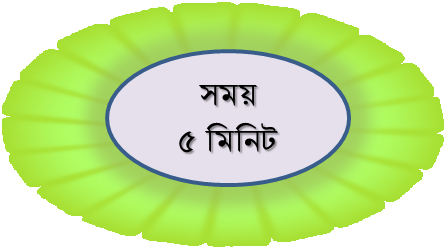 দলীয়  কাজ
জীব জগতের অস্তিত্ত্ব কীভাবে সালোকসংশ্লেষণ প্রক্রিয়ার উপর নির্ভরশীল ।
মূল্যায়ন-
সঠিক উত্তরটি চিহ্নিত করে বোর্ডে লেখঃ
১। সালোকসংশ্লেষনে উদ্ভিদ কিসের সাহায্যে পানি গ্রহন করে  ?
ক. কান্ডের সাহায্যে
খ.  পাতার সাহায্যে
গ.  মূলের সাহায্যে
ঘ. বাতাসের সাহায্যে
২। দিনের বেলায় কোন পর্যায়ে সালোকসংশ্লেষন ঘটে  ?
ক. অন্ধকার পর্যায়
খ. আলোক পর্যায়
ঘ. সুর্যোদয়ে
গ.সুর্যস্তে
বাড়ির কাজ
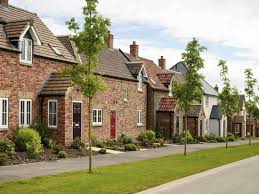 উদ্ভিদ কীভাবে নিজের খাদ্য নিজেই প্রস্তুত করে ? ব্যাখ্যা কর ।
ধন্যবাদ সবাইকে
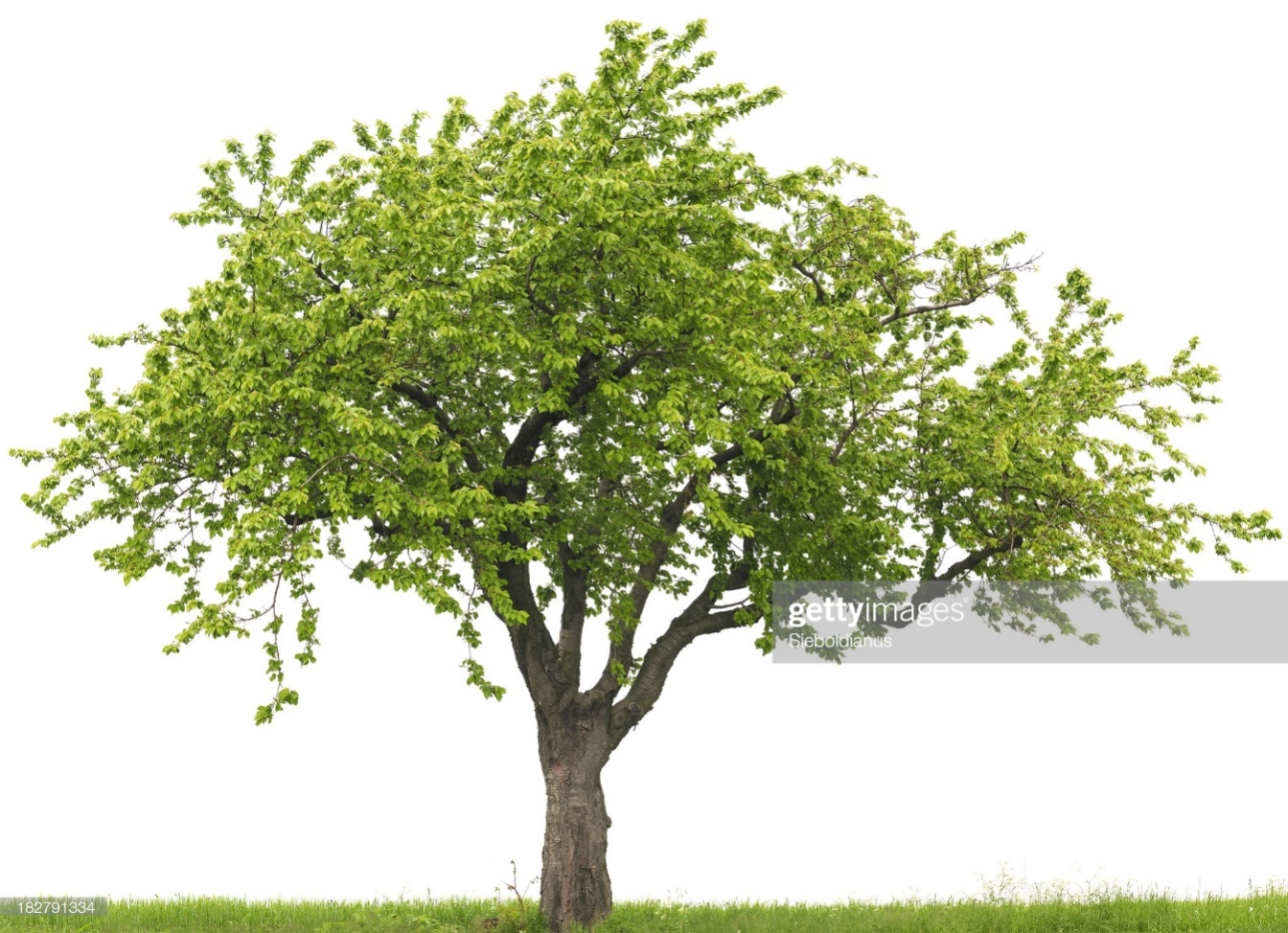